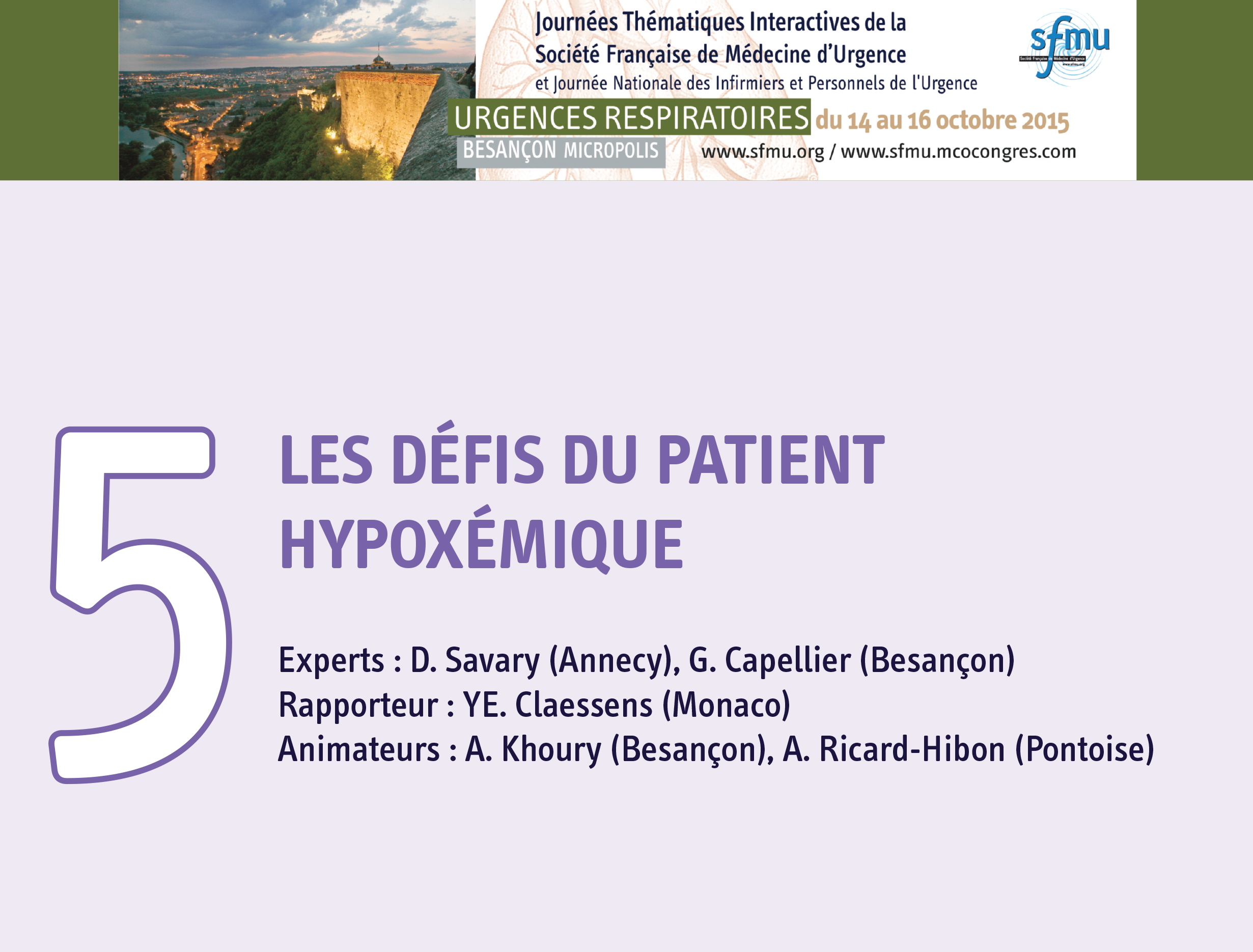 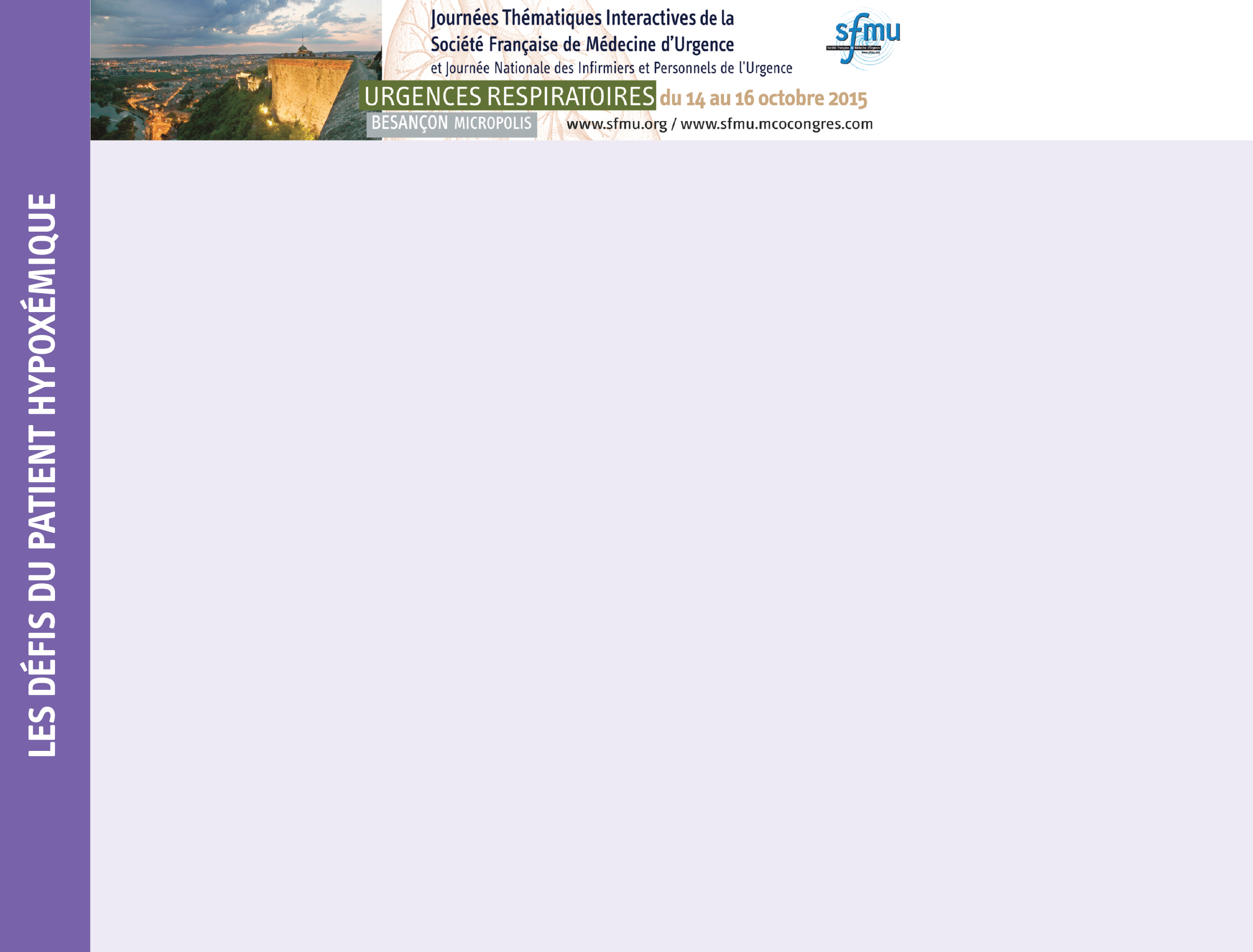 Le programme de l’atelier
Données physiologiques
Moyens de monitoring et biologie embarquée
Groupes de patients et objectifs
Pathologies non respiratoires
Pathologies respiratoires
Patients critiques 
en ventilation spontanée
en ventilation mécanique
Amélioration de l’oxygénation du patient hypoxémique
en ventilation spontanée
en ventilation mécanique
[Speaker Notes: Les signes évocateurs d’une hypercapnie témoin d’une fatigue musculaire dans la plupart des cas]
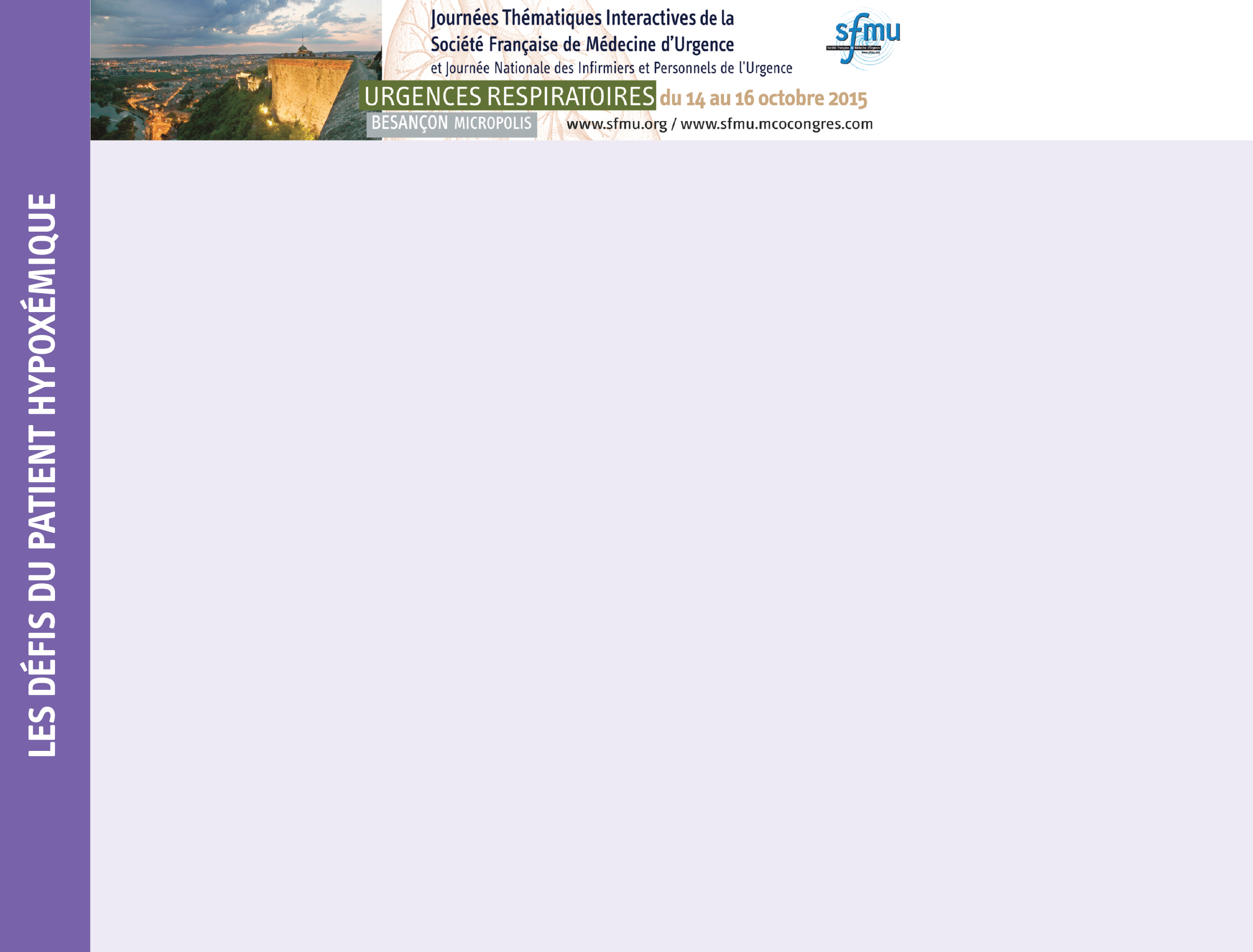 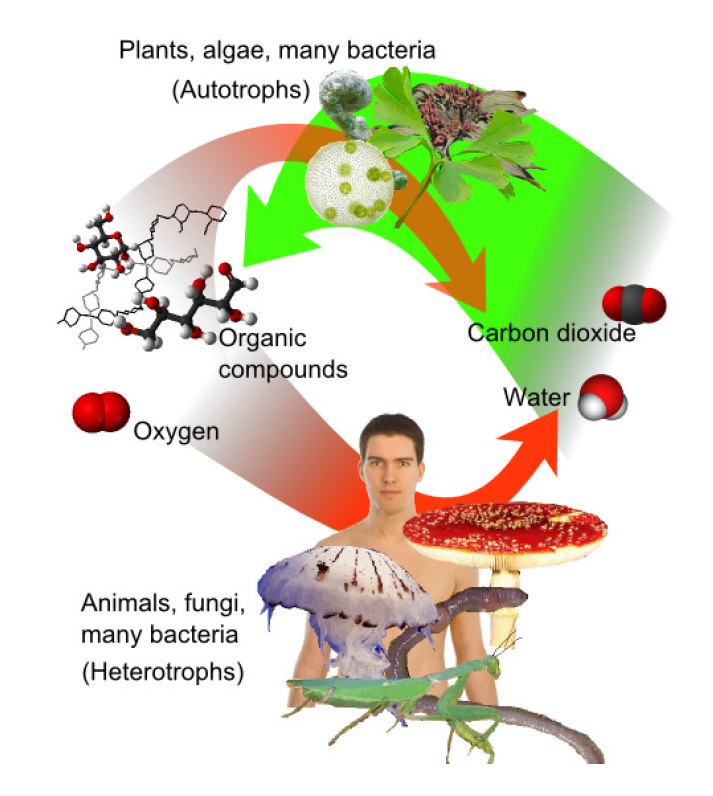 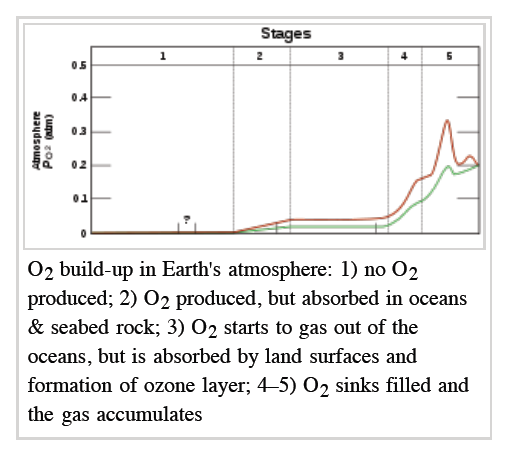 [Speaker Notes: Les signes évocateurs d’une hypercapnie témoin d’une fatigue musculaire dans la plupart des cas]
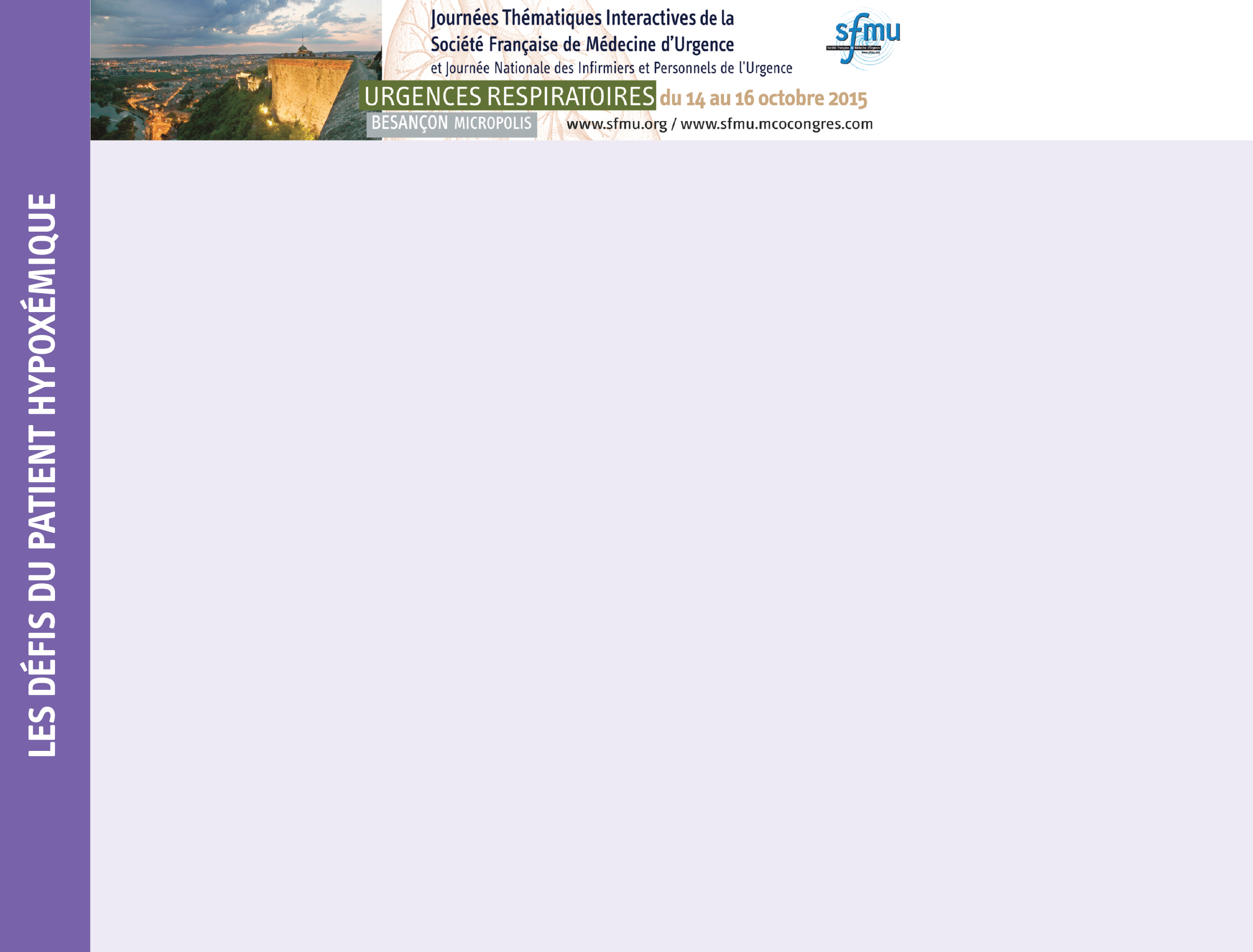 Traitement symptomatique par l’O2Patm 760mmHg            [O2] 0.21PpO2 = Patm x [O2] = 160mmHgPvapeur d’eau 47mmHg, PCO2,…donc  PpO2 alvéoles ~ 100mmHgHématie 0.25s de contact  /  BAVHème saturable (4Fe) 100mmHgFraction  d’O2  dissout est limitéeaugmenter indéfiniment la PpO2 est, au minimum, futile
AIR
POUMON
[Speaker Notes: Les signes évocateurs d’une hypercapnie témoin d’une fatigue musculaire dans la plupart des cas]
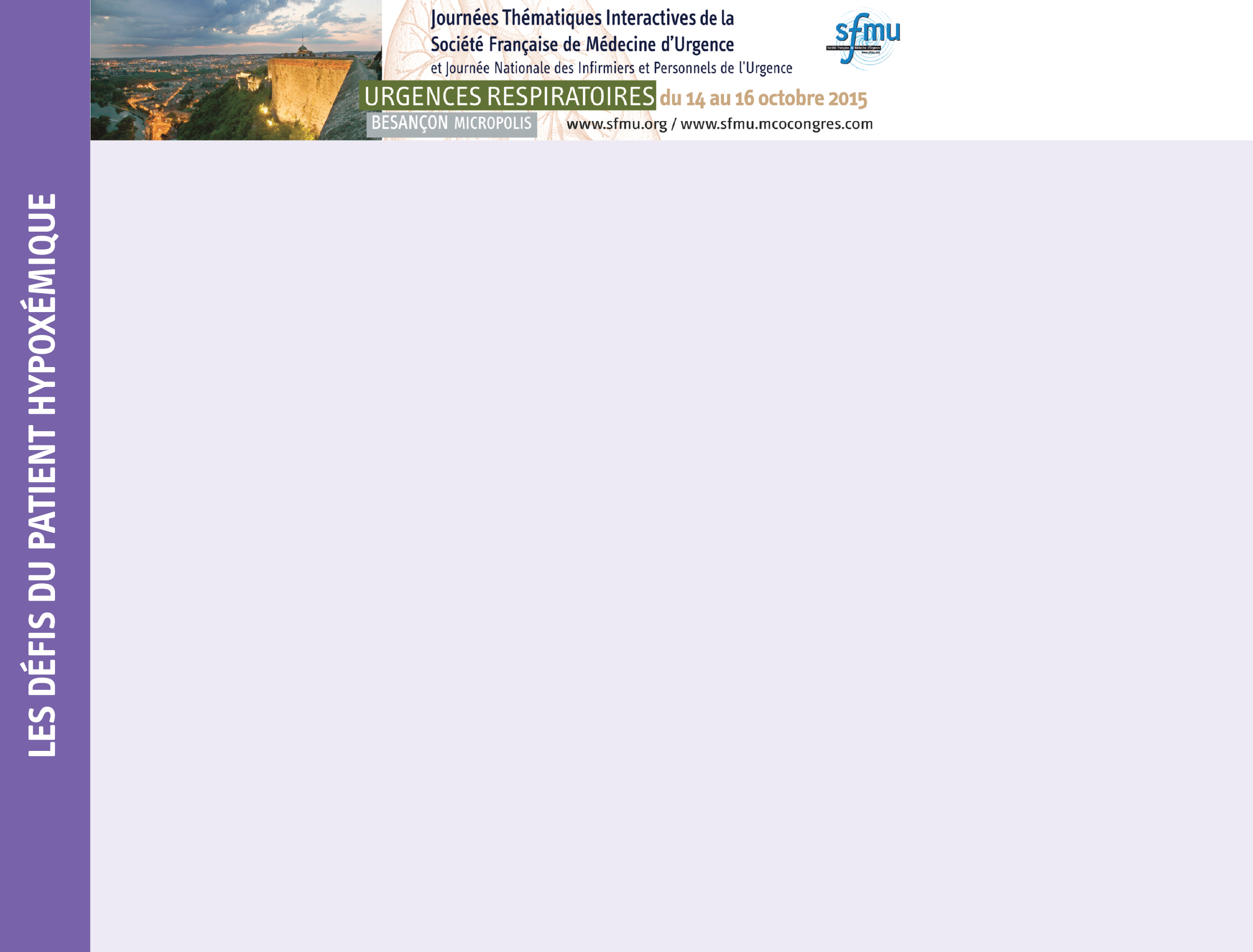 Prendre en compte les besoins individuels
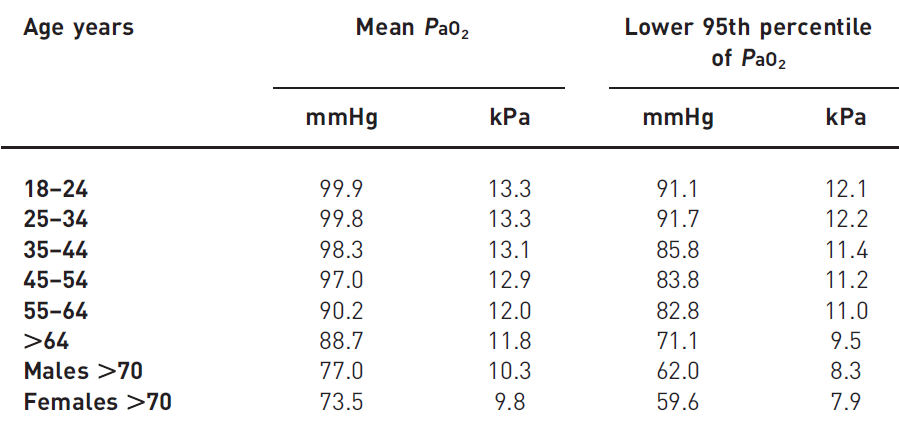 PaO2 selon l’âge
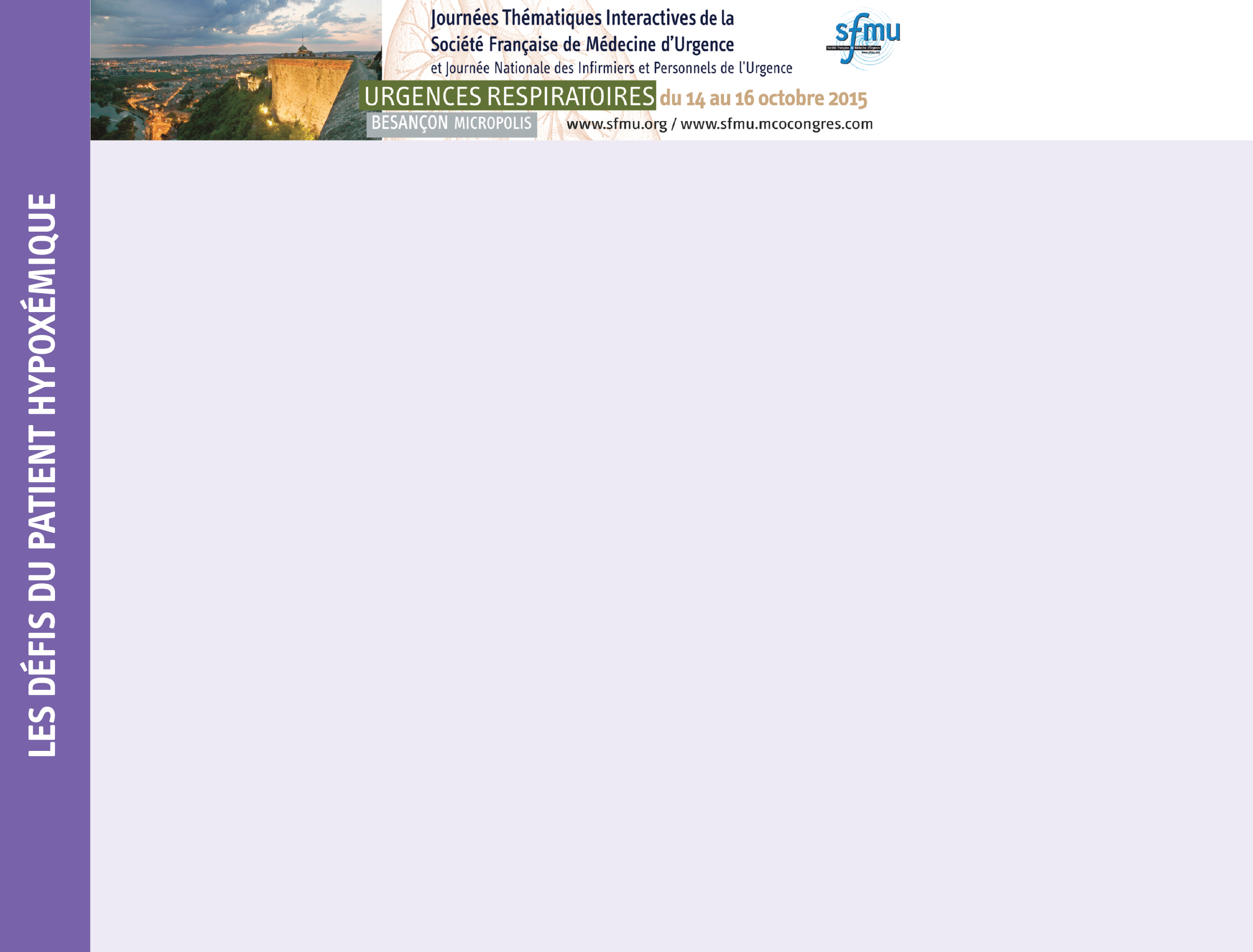 effet Bohr, effet Haldane
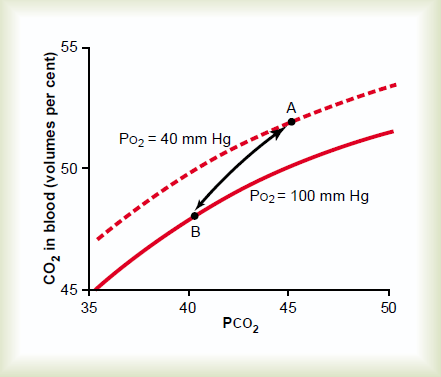 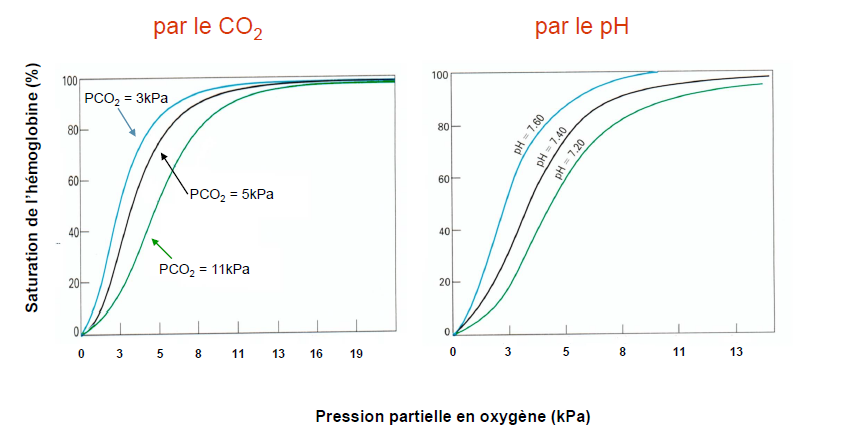 Exemple : 
L’hyperventilation induit l’alcalose
L’alcalose augmente l’affinité Hb pour O2
Pas de libération O2 au niveau cellulaire
[Speaker Notes: Les signes évocateurs d’une hypercapnie témoin d’une fatigue musculaire dans la plupart des cas]
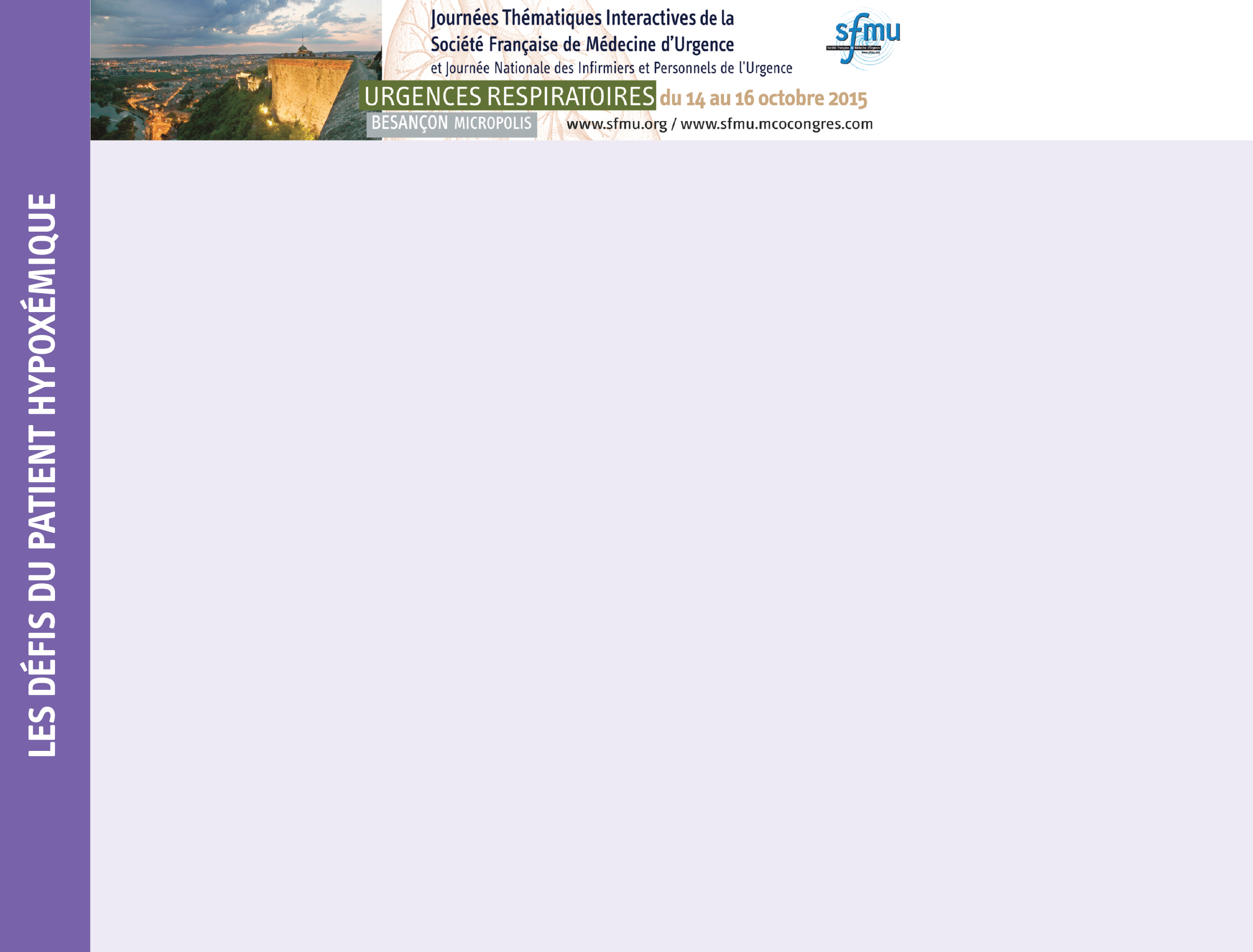 Moyens de monitoring et biologie embarquée
Clinique cyanose, mécanisme adaptatif
Gaz du sang artériel limites de la technique 
Pression O2 invasive/semi-invasive zone de mesure limitée
SpO2 surestimation comparée à SaO2; plus rapide à l’oreille; plus fiable sur le  doigt; technique de réflectance plus efficace (front); morphologie de la courbe de dissociation de l’Hb – forte FiO2; Hb anormale; instabilité hémodynamique, vernis; drépanocytose; mouvement; lumière ambiante; mauvaise connaissance des limites voire de la signification
 Utilisation du rapport (SpO2/FiO2) patient non ventilé
 NIRS valeur à démontrer
Surveillance indirecte lactate 
Biologie embarquée intérêt dans la qualité diagnostique et l’orientation
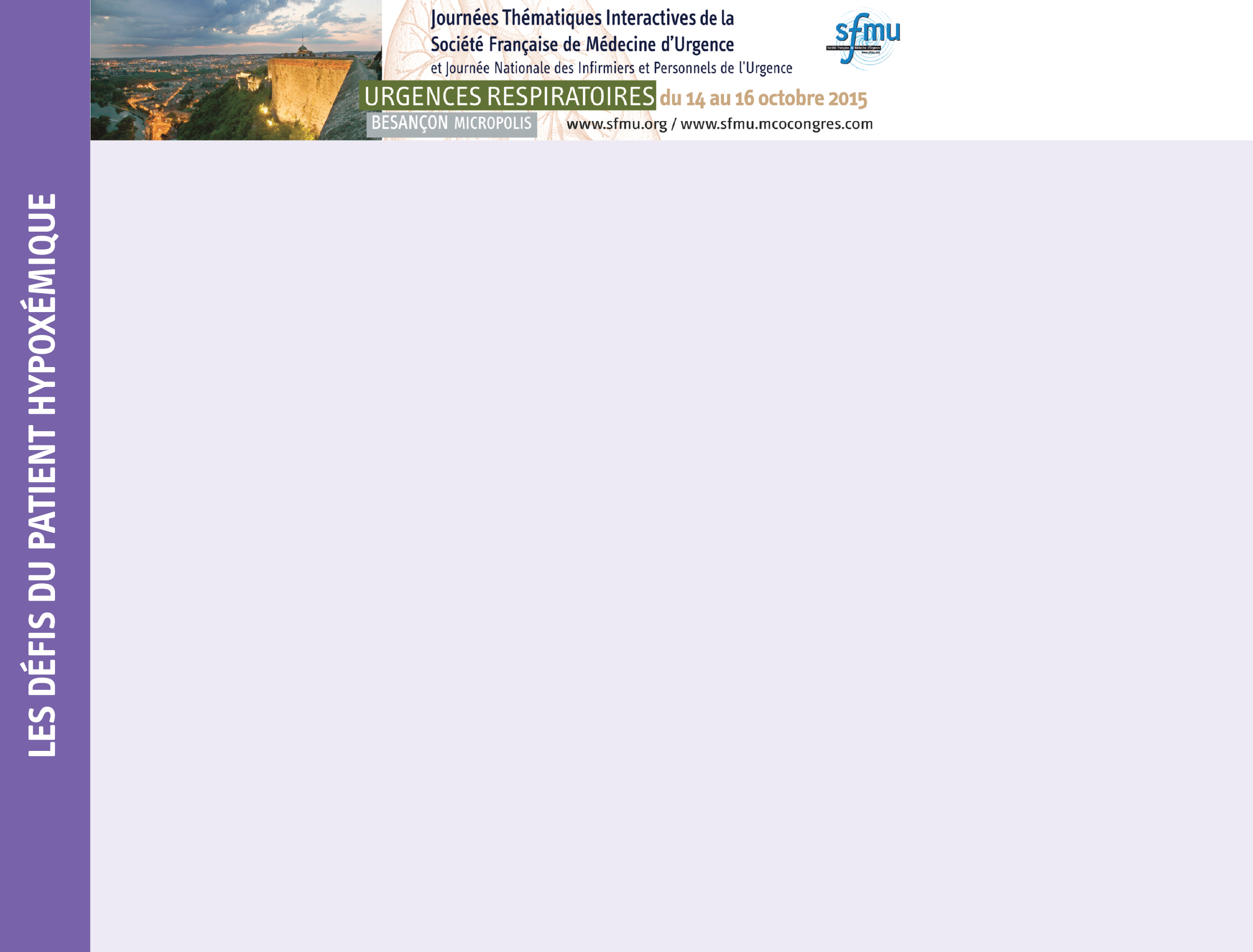 Groupes de patients et objectifs
Régulation 
rechercher les signes de sévérité, référence au manuel
favoriser le contact direct avec le patient
prospective de contact visuel (programme national)

Réponse 
apport d’O2 dans les délais les meilleurs toute ressource
manœuvre par l’appelant MCE, désobtruction VAS, position
discussion :
procédure standardisée de réponse (« les bons mots »)
progresser sur la formation des secours sur place (Ehpad)
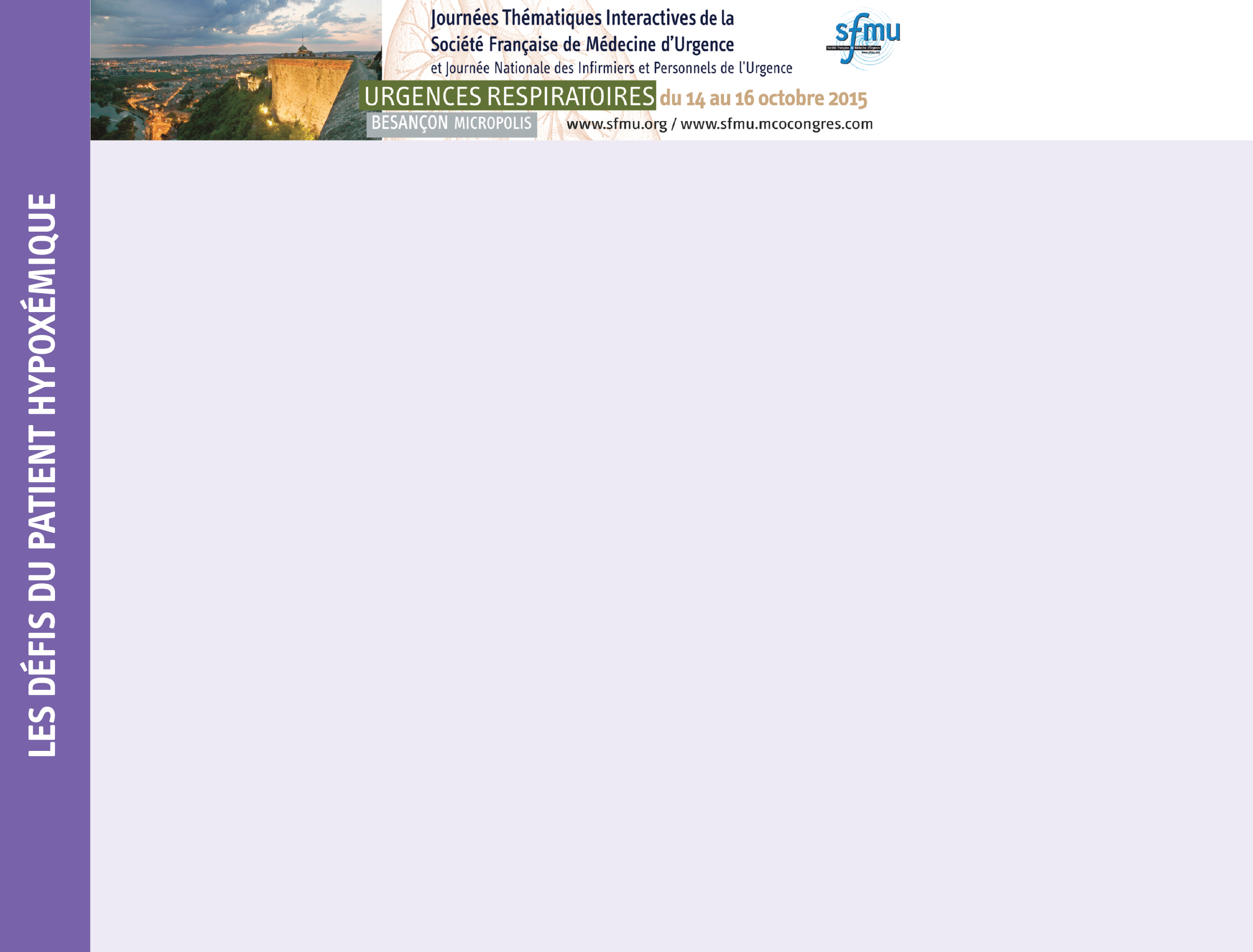 Groupes de patients et objectifs – toxicité d’O2
L’hypoxie reste plus dangereuse que l’hyperoxie

Pathologies non respiratoires : 

AVC hyperO2 = vasoconstriction cérébrale : seuil SpO2 < 95% 
IDM grade Ic (ESC) : seuil SpO2 < 95%
ACR avec RACS : contrôle de l’O2 (FiO2 ajustée ESC 14 oct 2015)

Sepsis : hyperO2 non préconisée
Trauma sévère : hyperO2 délétère
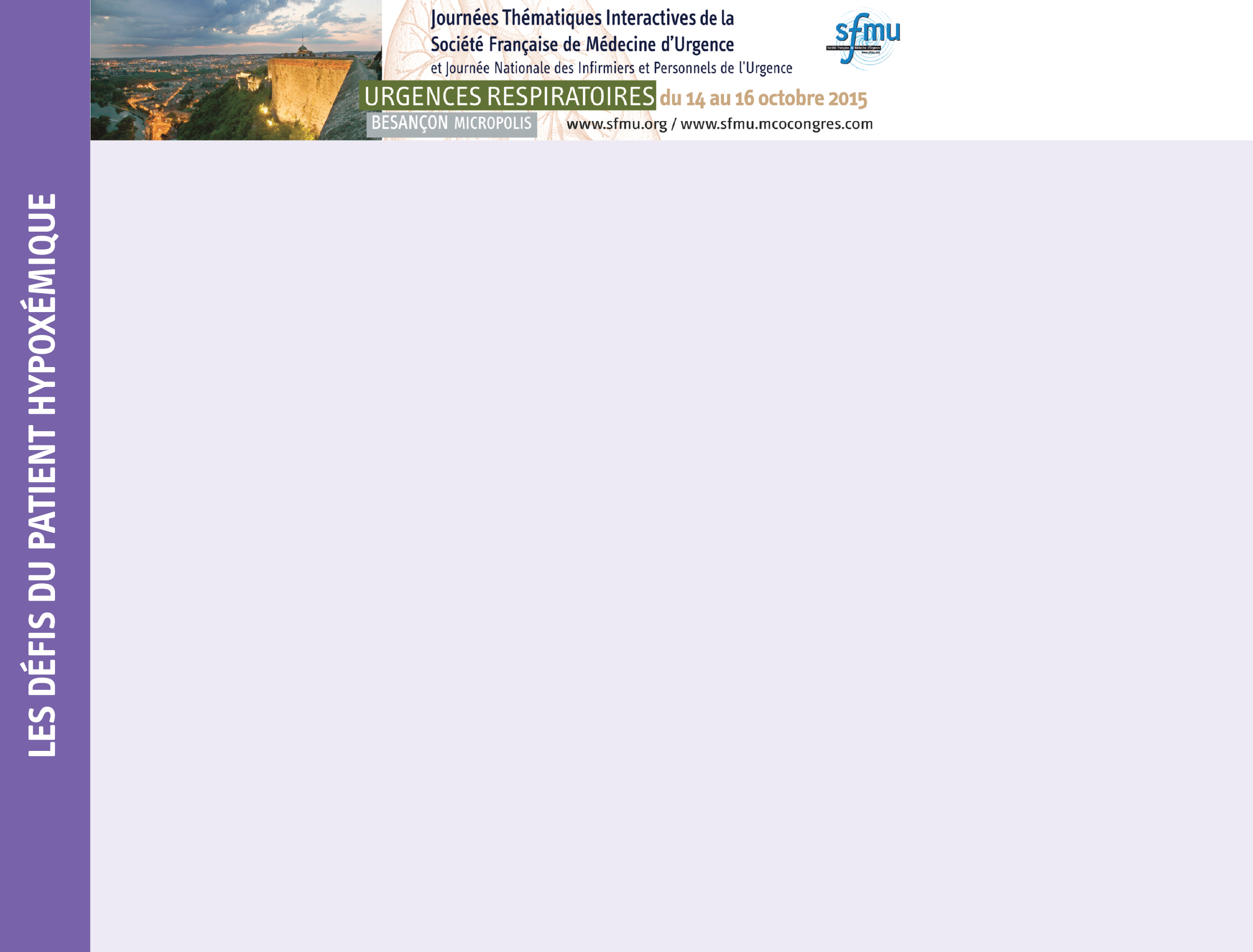 Groupes de patients et objectifs – toxicité d’O2
L’hypoxie reste plus dangereuse que l’hyperoxie

Pathologies respiratoires : 

BPCO     : hyperO2 associée au pronostic péjoratif – objectif 88-92%
Asthme : hyperO2 associée au pronostic péjoratif – objectif 90-92% 
PNOthorax résorbé par hyperO2

Patients ventilés : hyperO2/surmortalité/objectif 55-80mmHg
 Pas d’élément formel pour l’hypoxémie permissive
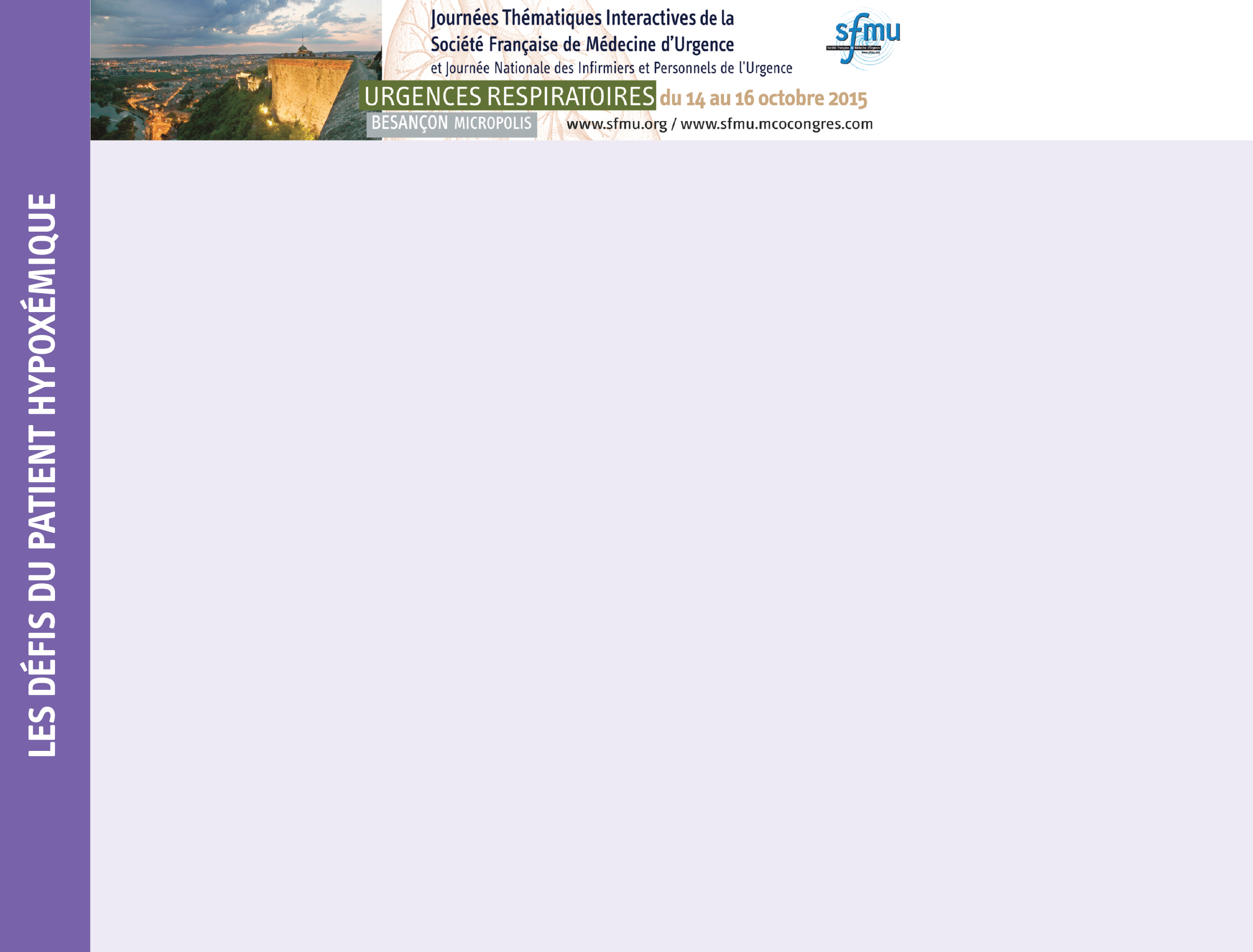 Le patient critique en ventilation spontanée
Intubation difficile
Considérer le risque majoré de désaturation (obésité, grossesse)
% de détresse respiratoire intubée en médecine d’urgence ~ 10%
Durée de laryngoscopie <60s
Optimiser la procédure
Pré-O2 / position amendée de Jackson
Pré-O2 Oxygénation apnéique, pas validé en urgence
Pré-O2 VNI pour préparer l’intubation, pas validé en urgence
Pré-O2 Oxygénothérapie haut-débit (Optiflow) : études à venir
Optimiser l’hémodynamique (collapsus de reventilation)
Sédation
Intubation séquence rapide
Suxaméthonium / place du rocuronium en discussion
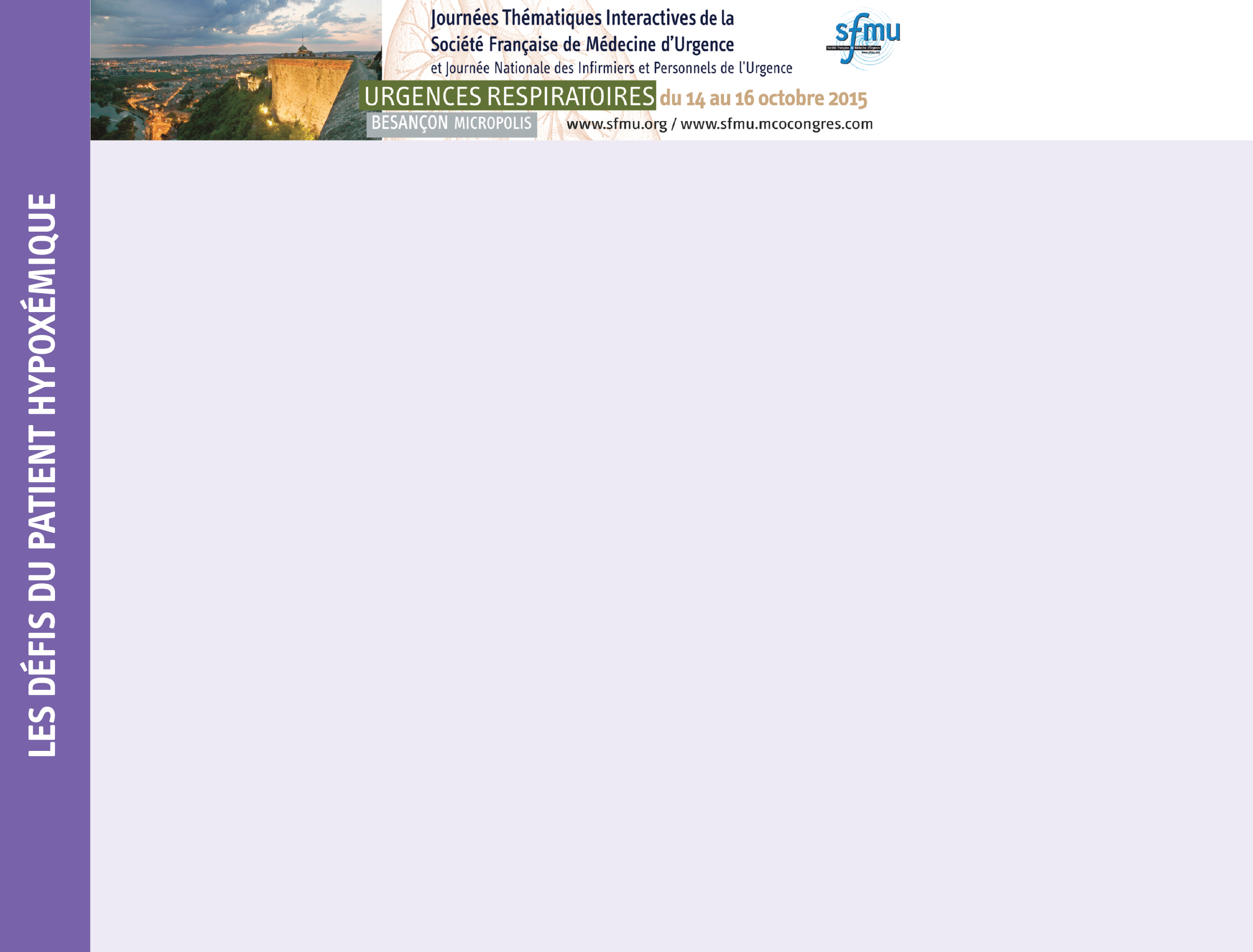 Les moyens d’oxygénation
Patient en ventilation spontanée

Matériel usuel (lunettes et masques)
Oxygénation haut-débit (Optiflow) : études en cours; place à préciser
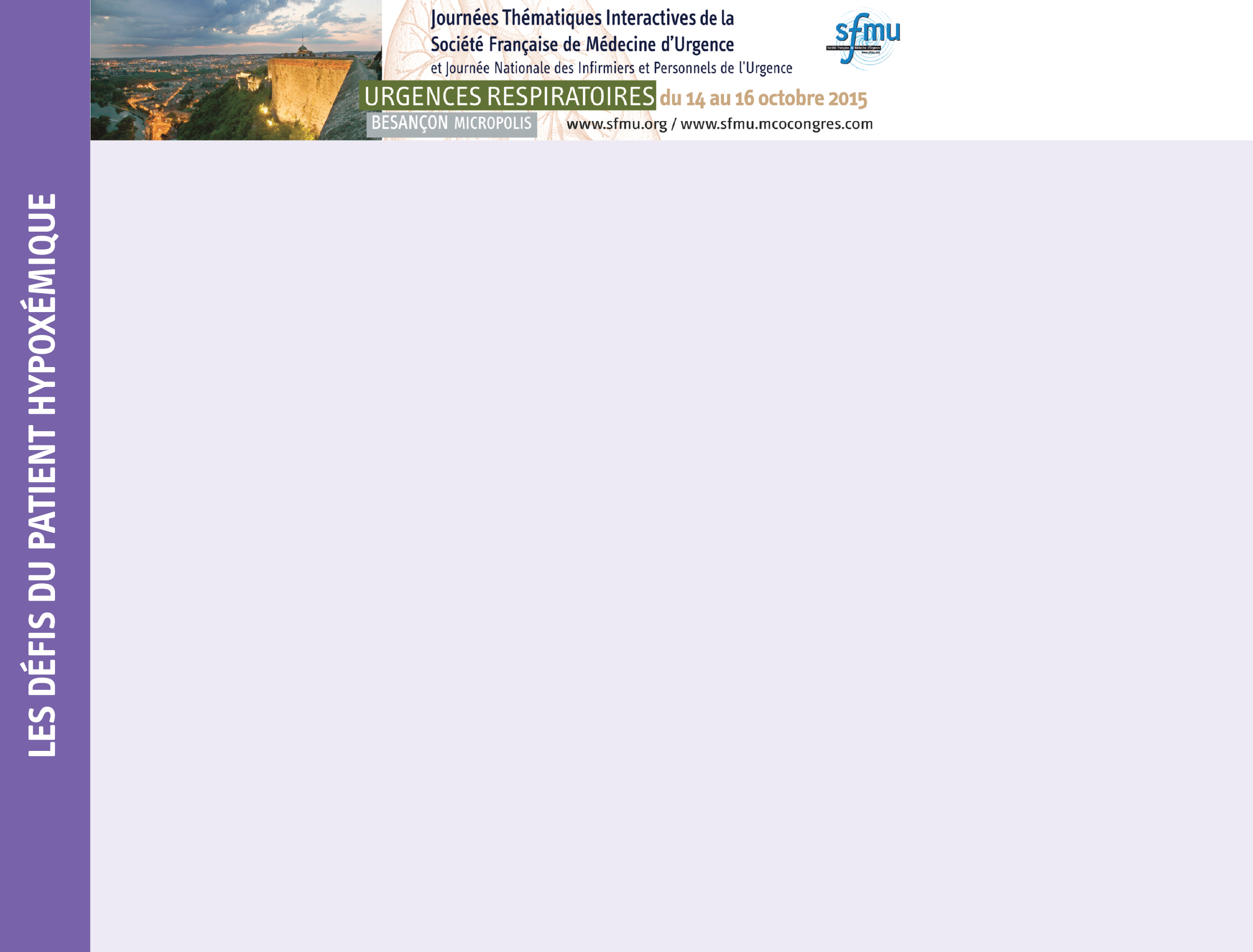 Les moyens d’oxygénation
Patient en ventilation mécanique

Eviter le baro-traumatisme / ventilation protectrice
Recruter les alvéoles : PEP, (?) minimum 4-5cmH2O (abaque ARDS Network) 
Limiter les pressions hautes (VT 6ml/kg, Pplateau 25cmH2O) 
FiO2 : effet limité
Curares : seulement en cas de nécessité d’adaptation au ventilateur
Techniques d’exception (iNO, almitrine, décubitus ventral, ECMO)
Optimisation hémodynamique / hydro-sodée

Transporter le patient dans ses conditions d’oxygénation optimale
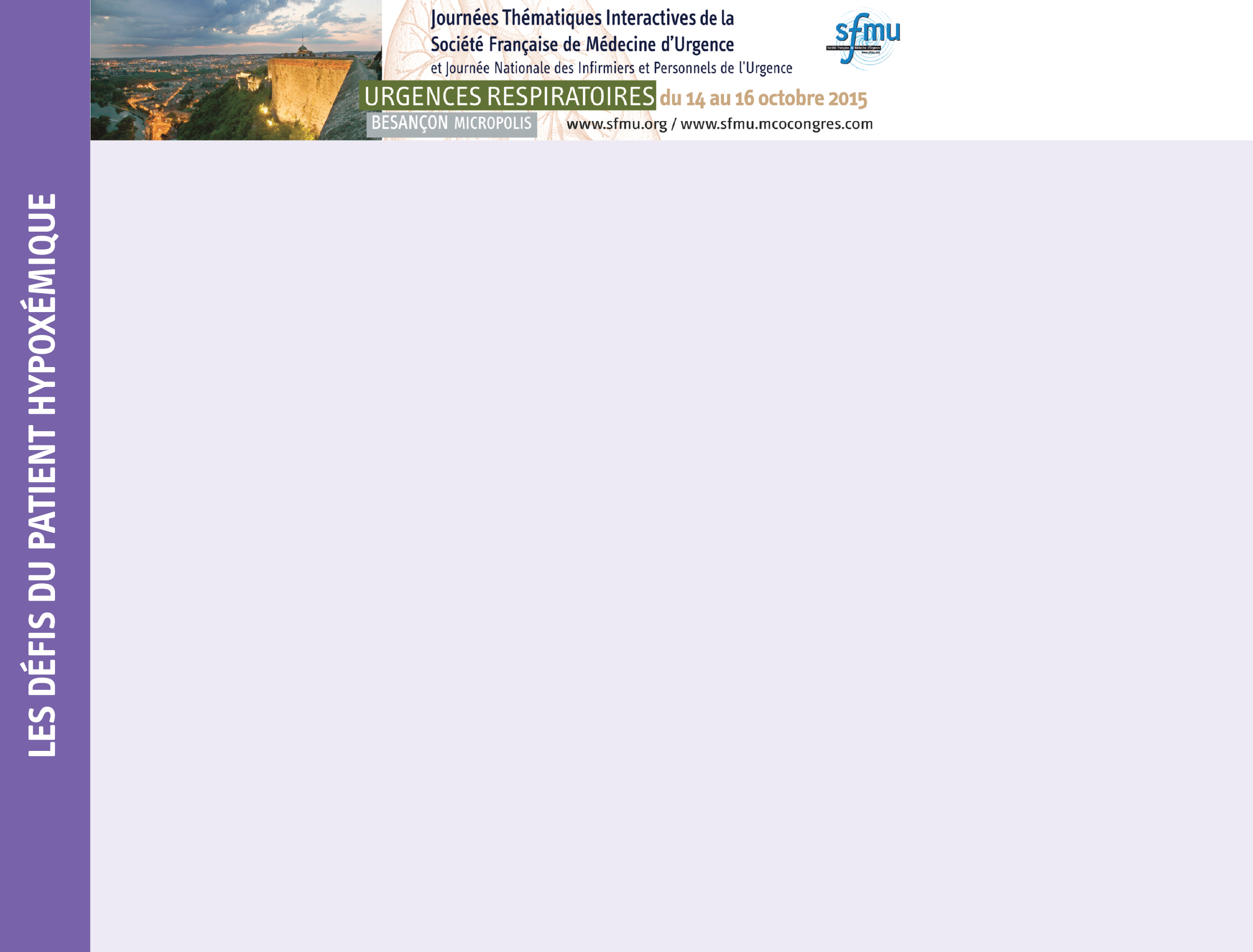 Take Home Message
Moyens de monitoring 
relative fragilité de la SpO2 liée à la variabilité de la mesure
biologie embarquée plébiscité à évaluer (dépasse le débat O2)

Groupes de patients et objectifs
Interdire l’hypoxémie
Considérer le risque lié à l’hyperoxie
Objectif de SpO2, individualisation

Moyens d’oxygénation
Ventilation spontanée : espoir de l’oxygénation haut-débit
Ventilation mécanique : ventilation protectrice
Transport dans les conditions optimales d’oxygénation
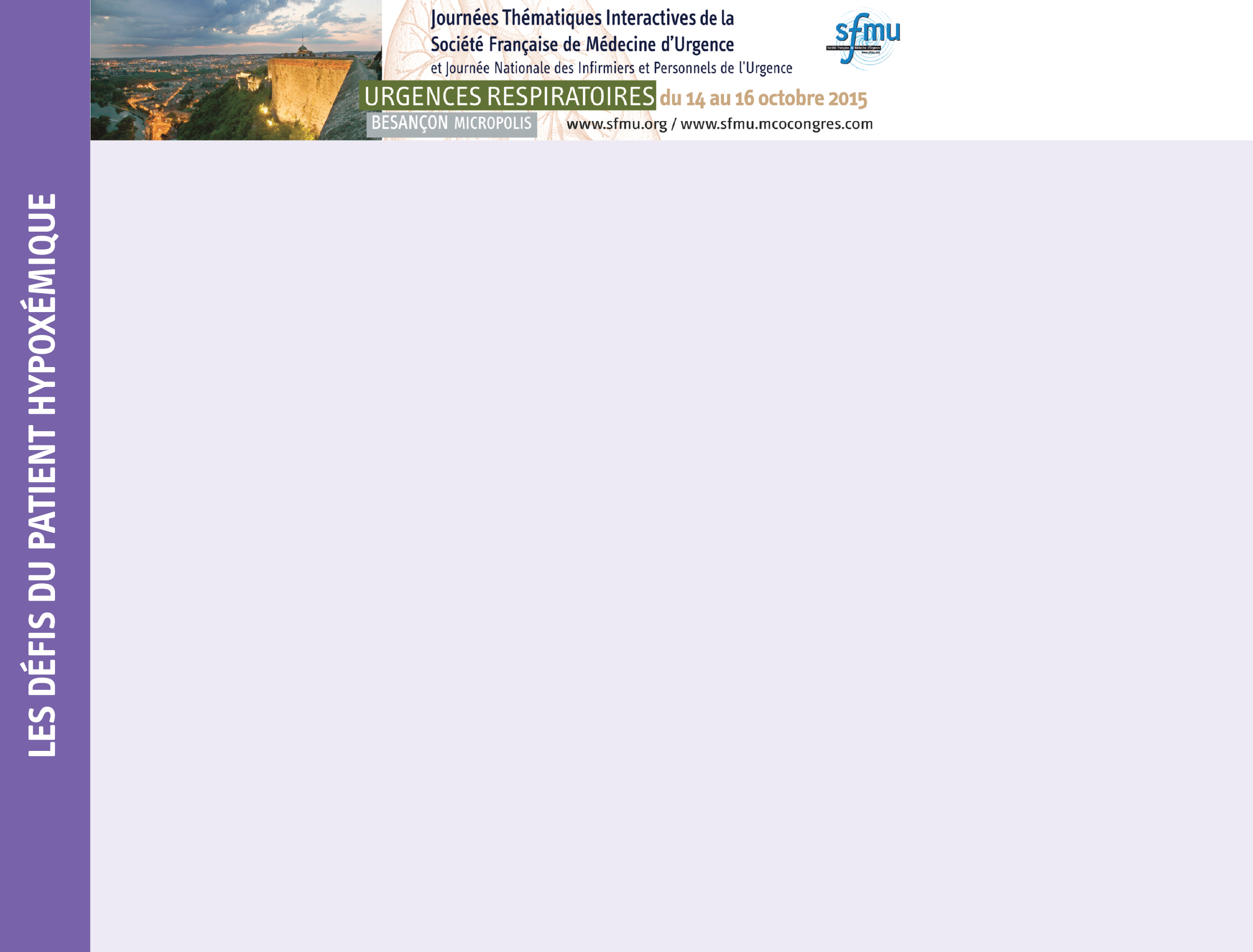 Take Home Message
Il faut certainement limiter l’hypoxémie (quel niveau en VS?)
Il faut probablement revoir les objectifs « haut » de SpO2

L’O2 est un médicament.
Comme tout médicament, 
l’O2 a des effets secondaires, 
et doit être utilisé	à la bonne dose 
					chez le bon malade.